Leisure Time Travel 
Member Meeting
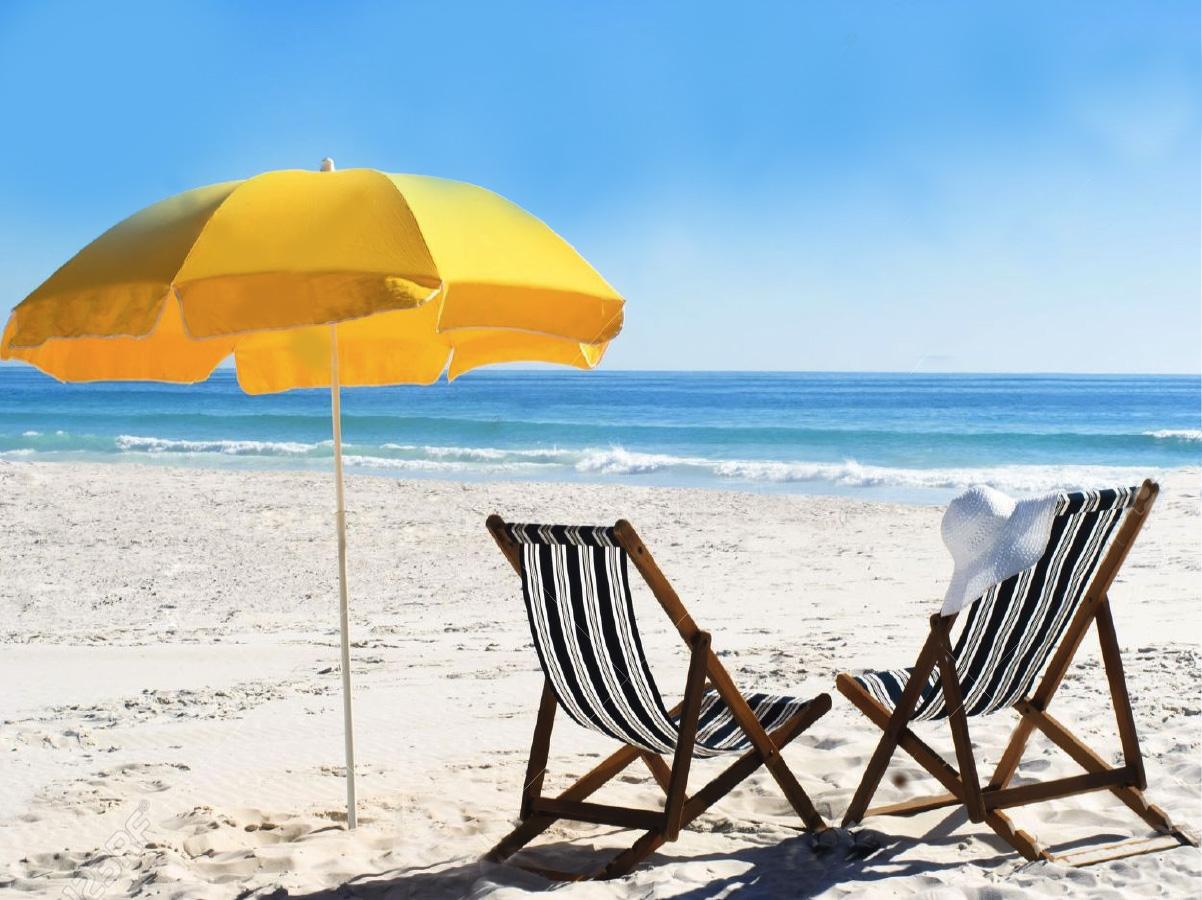 Leisure Time Travel 
Member Meeting
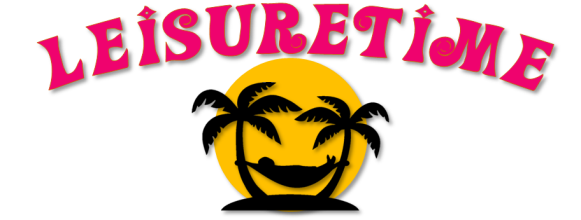 RELAX
INDULDGE
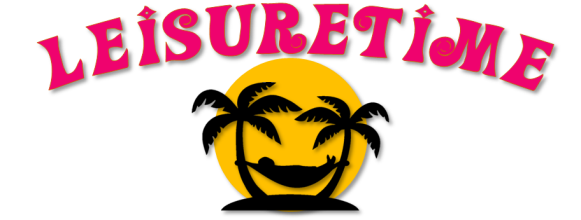 Rick Flores
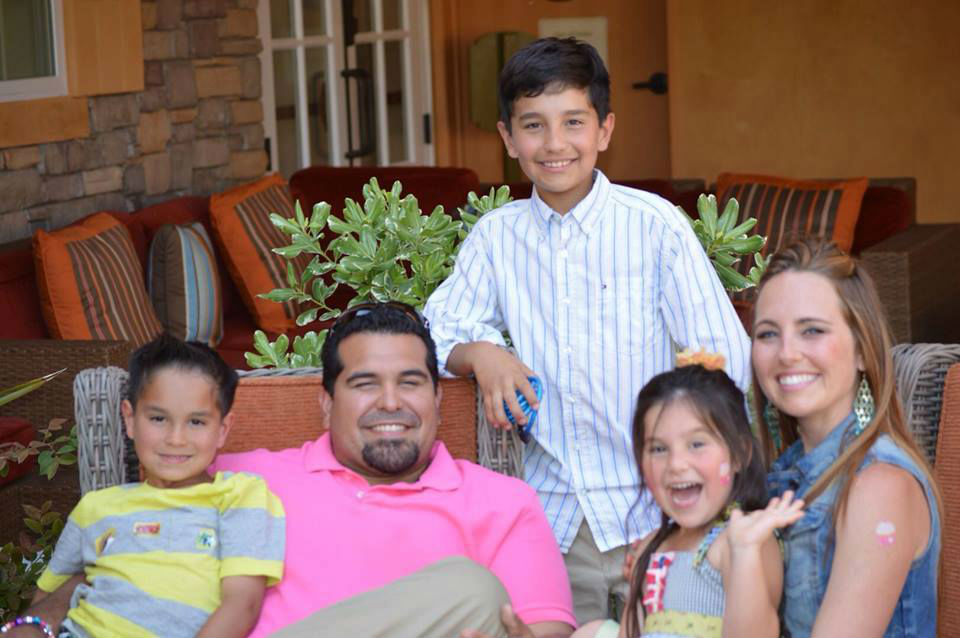 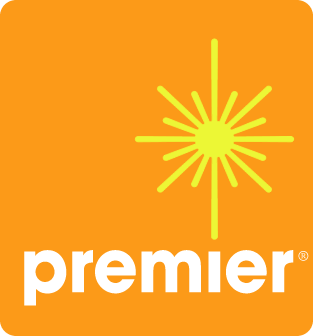 Part 1
Who we are
Travel Industry Overview
Club Review

Part 2
New Direction
Options (Right of Refusal)
Q&A
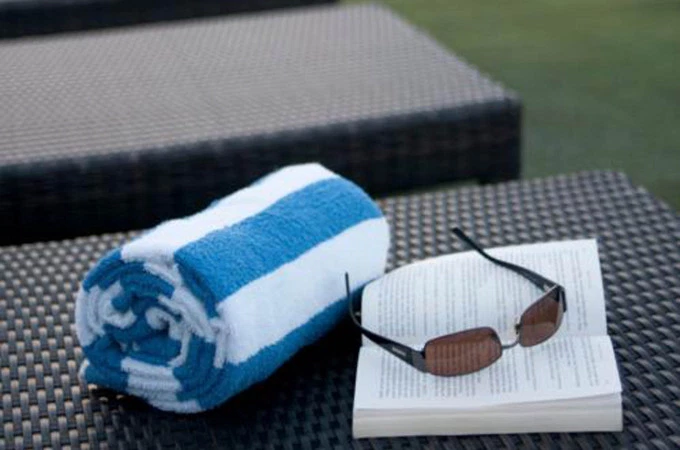 Agenda
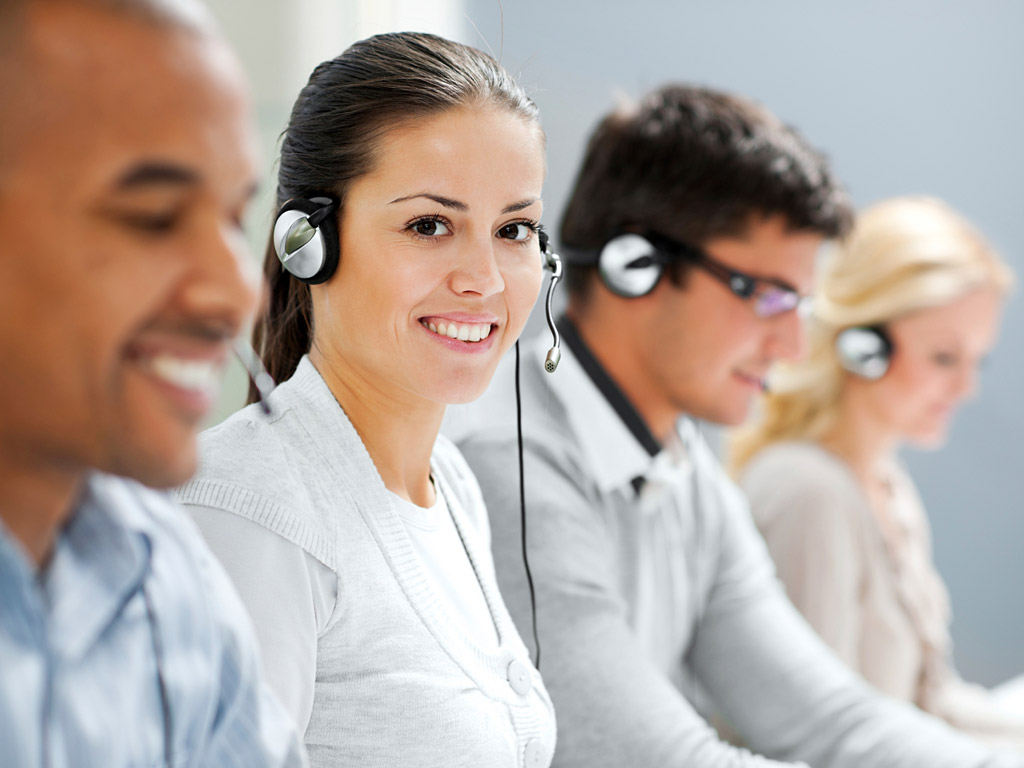 Member Services Team
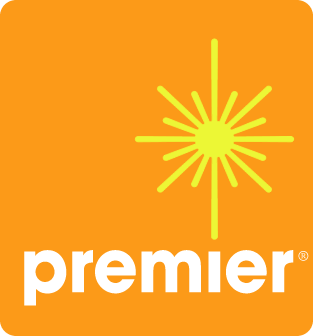 Who We Are
The Premier Group
      Est. 1994

Over a million members serviced
Mergers
Acquisitions
Product development
New affiliations
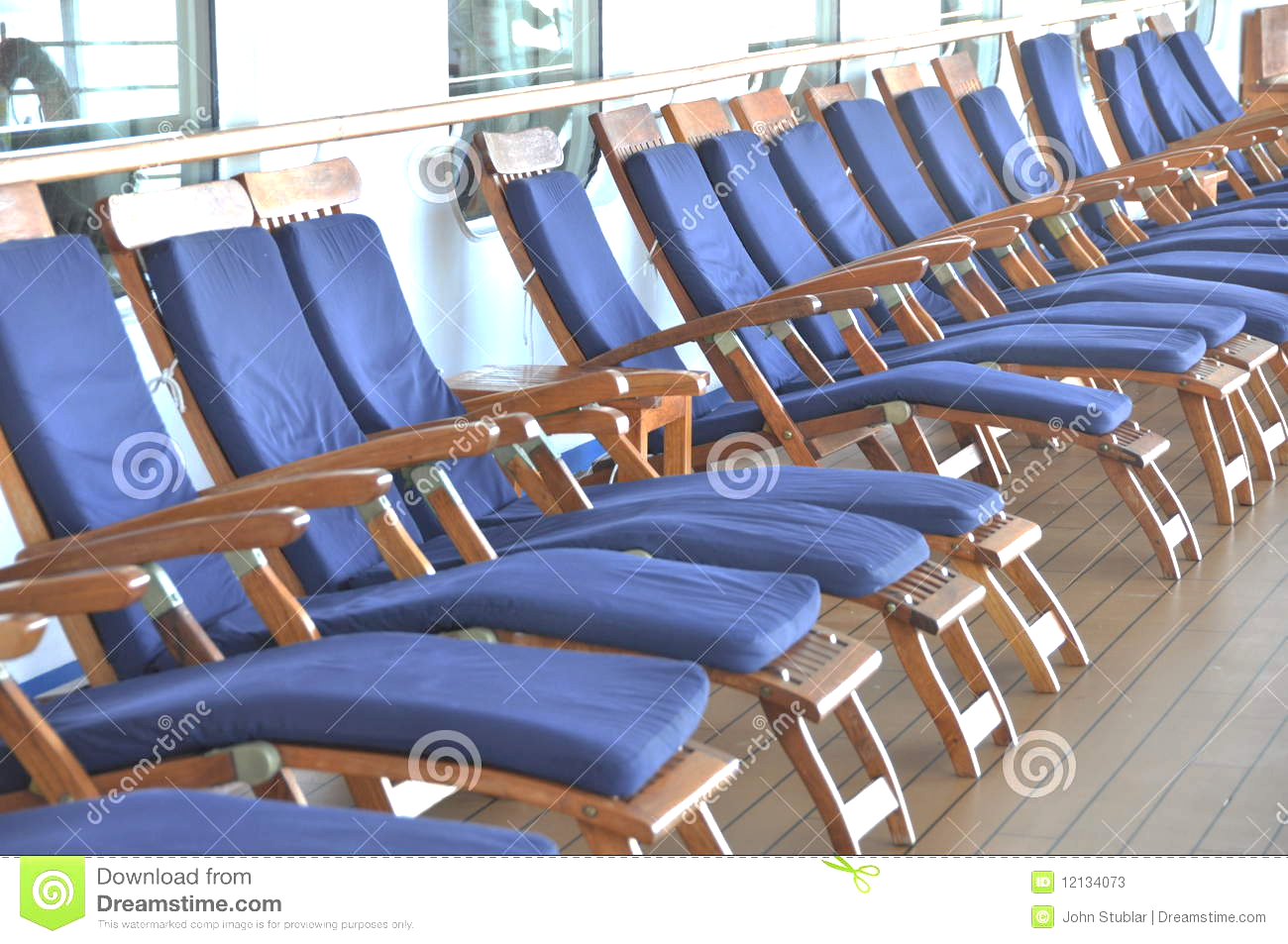 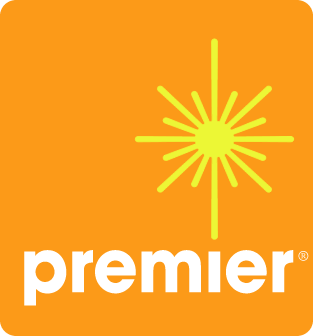 Objective
To help you get value out of your travel program
 
To answer any and all questions you may have

To show you what we are doing as a company to stay on the cutting edge of the travel industry through our new products
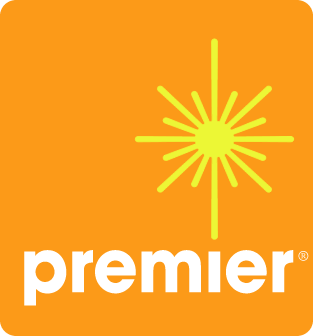 Affiliation
PARENT CO.
LEISURE TIME TRAVEL
Funseeker		Matrix Travel Network
Castaway Vacation Club	Coconut Club Vacations
Sealand Travel		Island Trader Vacations
Outrigger Vacation Club	Tradewinds Vacations
Phoenix Vacations
YOU
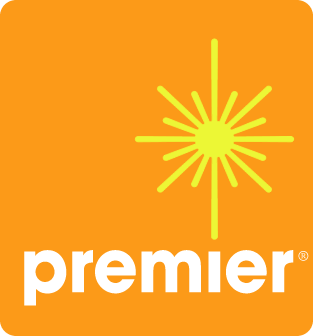 Affiliation
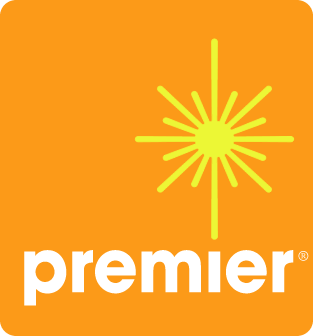 FRANCHISEE
LEISURE TIME TRAVEL
YOU
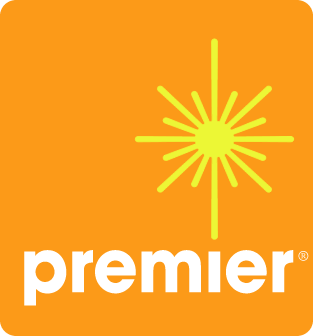 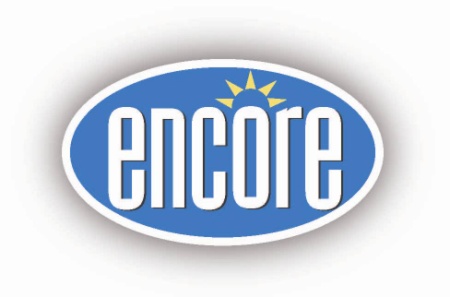 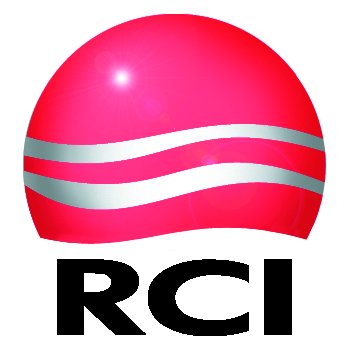 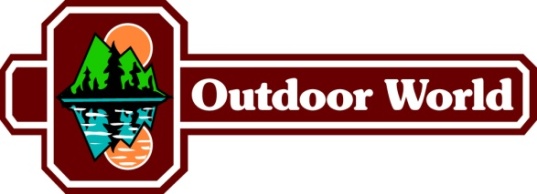 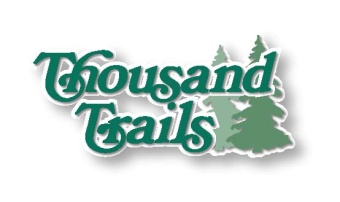 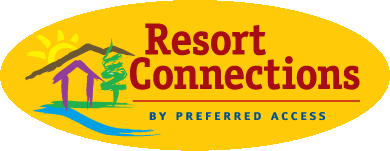 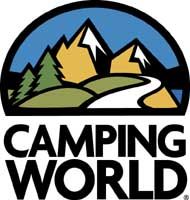 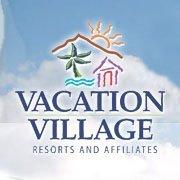 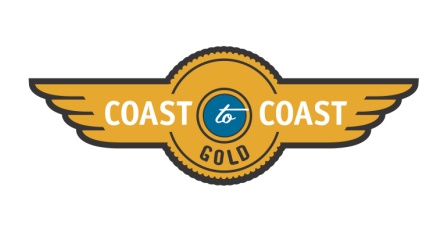 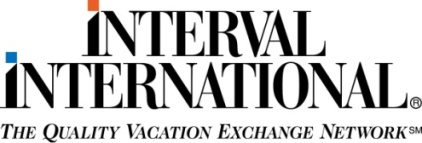 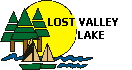 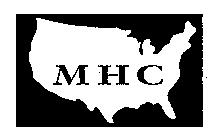 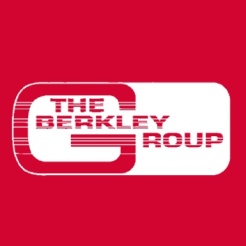 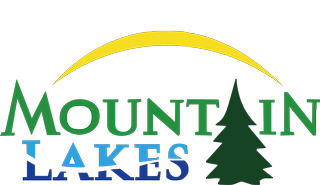 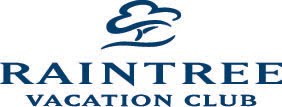 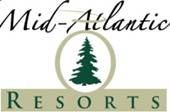 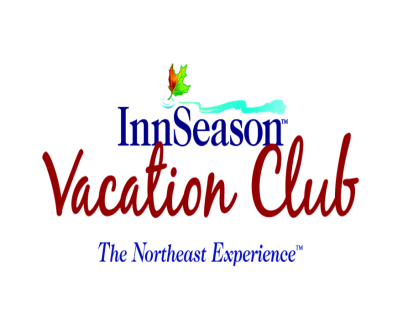 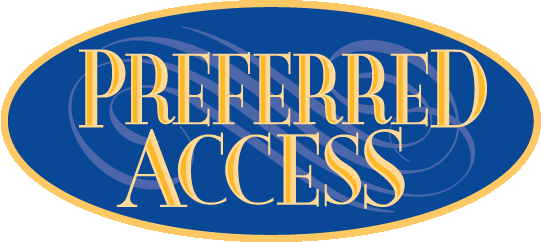 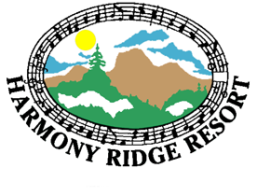 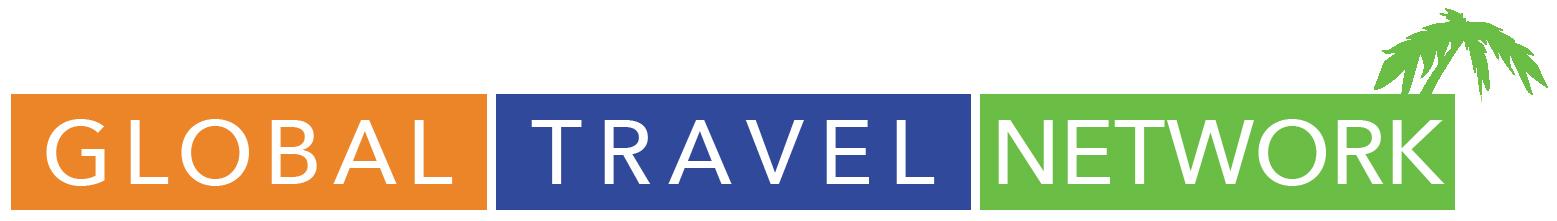 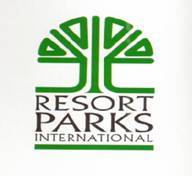 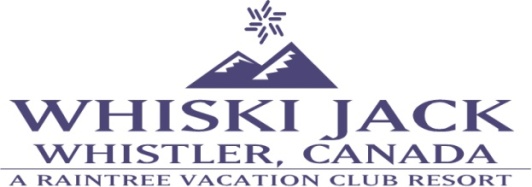 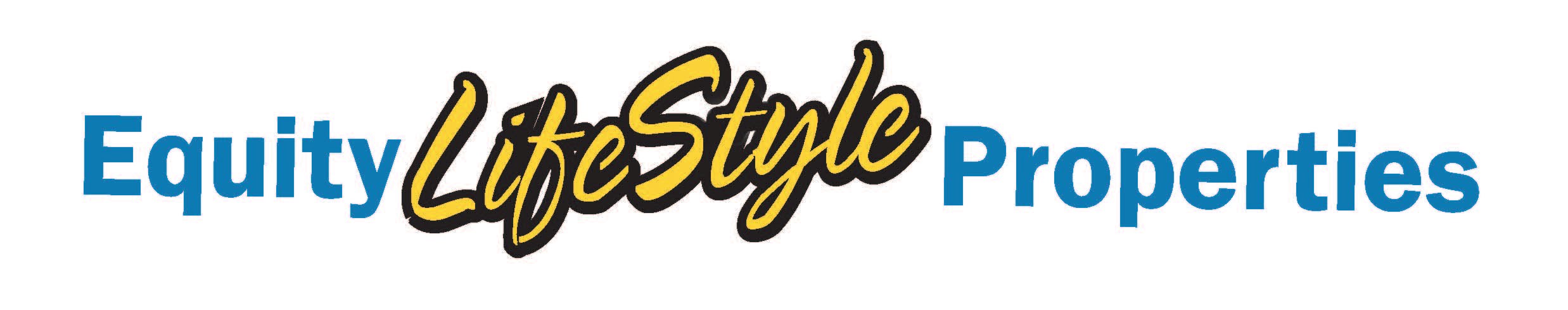 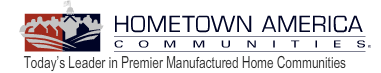 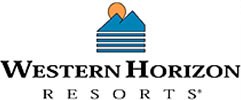 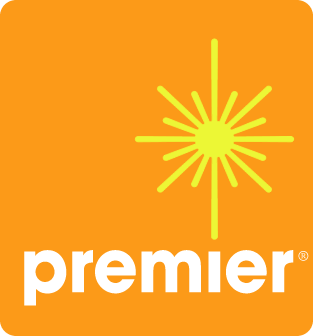 Membership Review
Request Based 

Choose Trip from Website
Submit Request 
Flexibility on Dates & Destination (3)
Agent will contact
Confirm
$199 Yearly
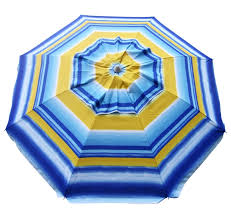 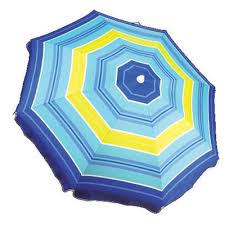 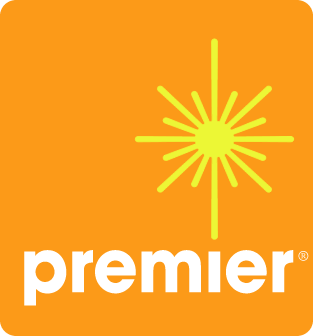 Why Club
1 Week of timeshare
 Average week $15,000 
 Annual maintenance fee $800
Average nightly hotel $150
 7 nights $1,050
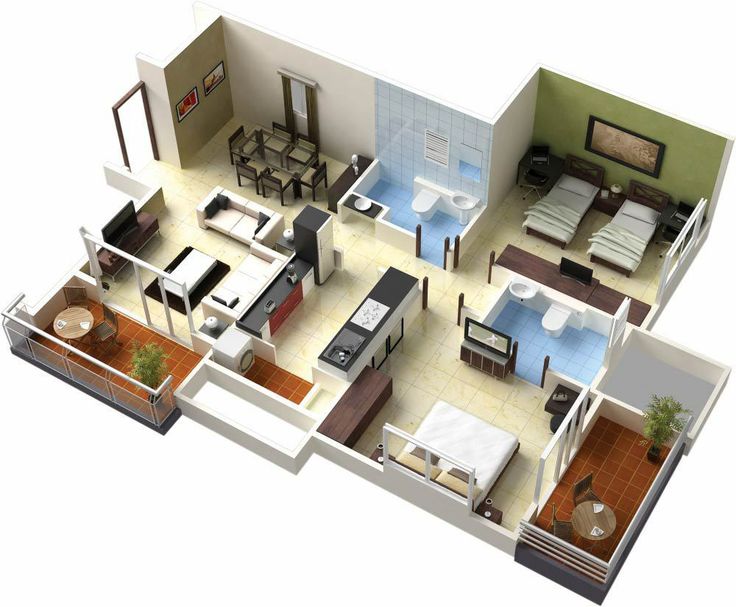 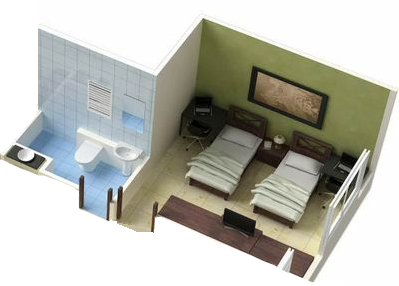 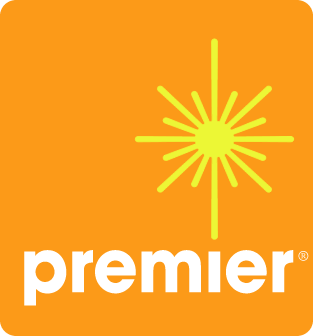 Industry Milestones
1960s
Vacation Commitment
1970-1990s
2nd Home
Hotels 
Visit family
Timeshare
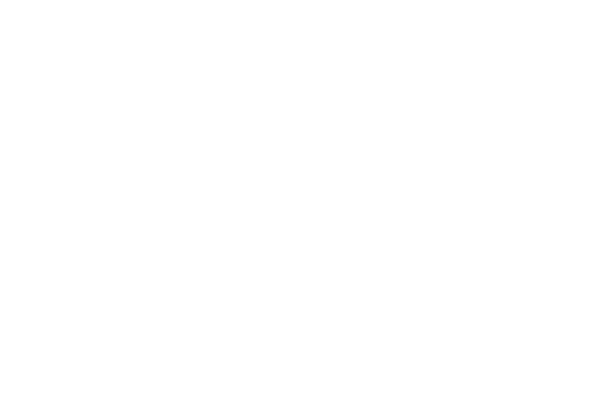 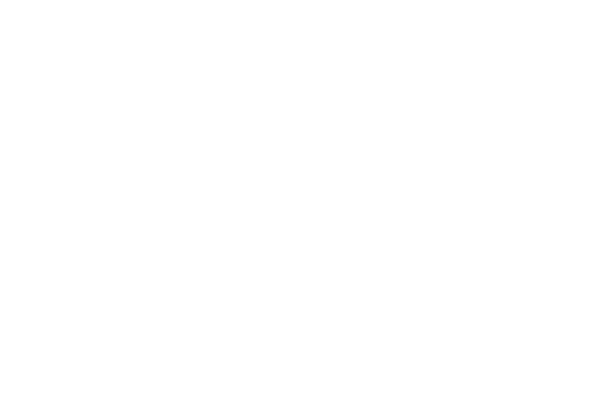 2017
Leisure Time Travel Platform Direct
2000
First internet based travel company
1996
Travel Clubs
2011
Baby Boomers        begin retiring
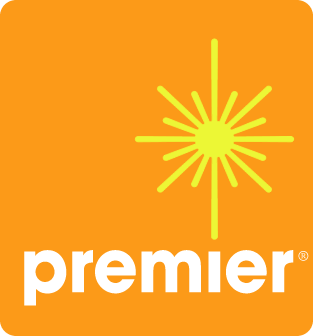 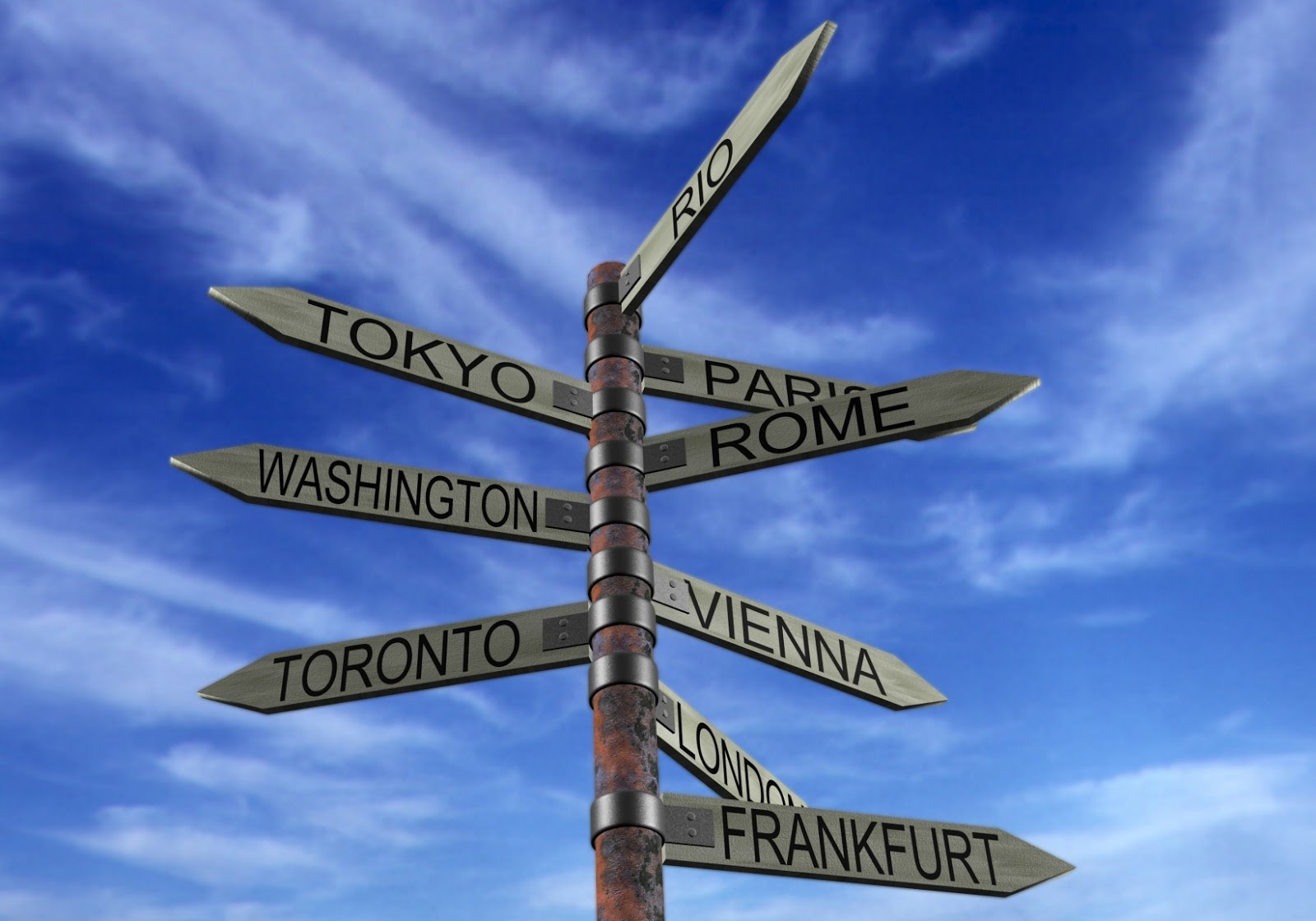 Your choice
2nd half
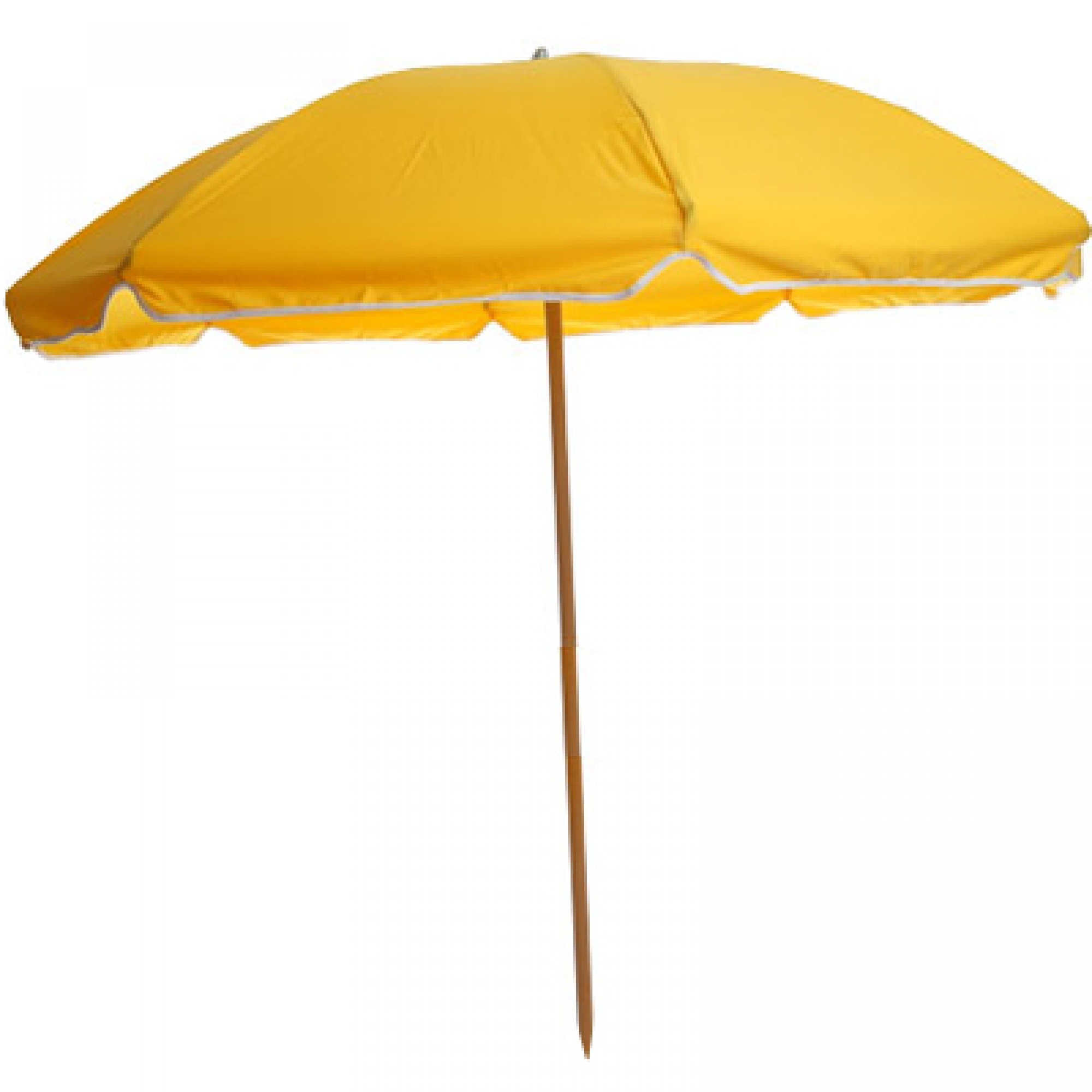 Member Surveys
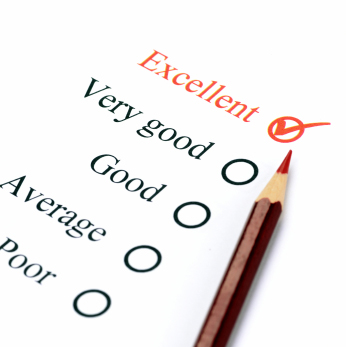 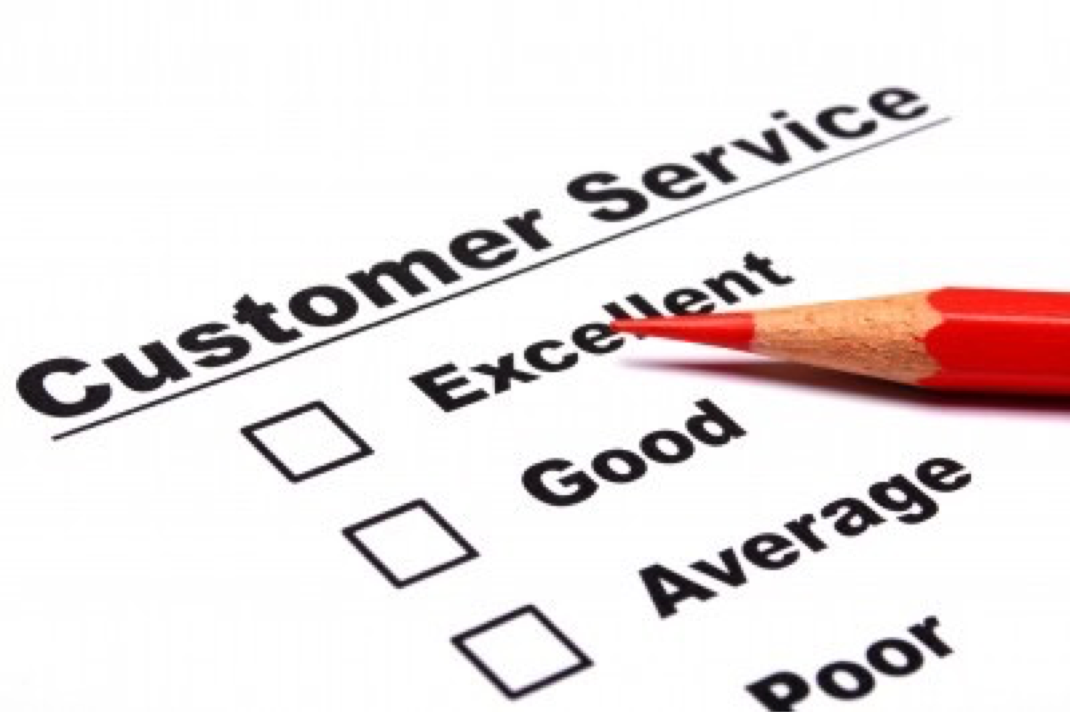 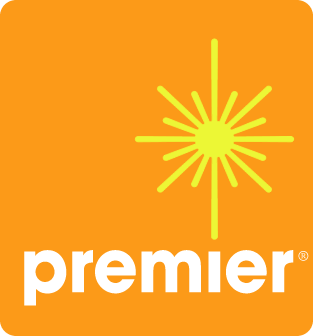 Findings
Customer Satisfaction and Product Development
Ease of use
Value
Flexibility
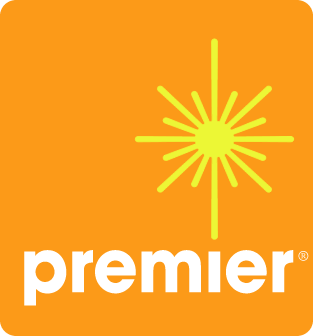 New Product Highlights
Online Booking
Reserve vs Request

Increase Condo Inventory
500% Increase

Hotels
250% Increase

Cruise Lines
128% Increase
International travel
192 Countries	

Complementary vacations
30 Transferable 

Vacation credits 
		Good for 10 years

Family & friends memberships
		Five free

Camping
		over 1500 resorts
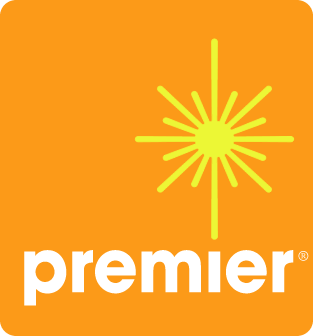 Greeting / welcome
 
Mission
 
Agenda  
 
Acridity
 
Vision
 
Surveys
 
New product
 
1st ROR
 
never today
 
incentives
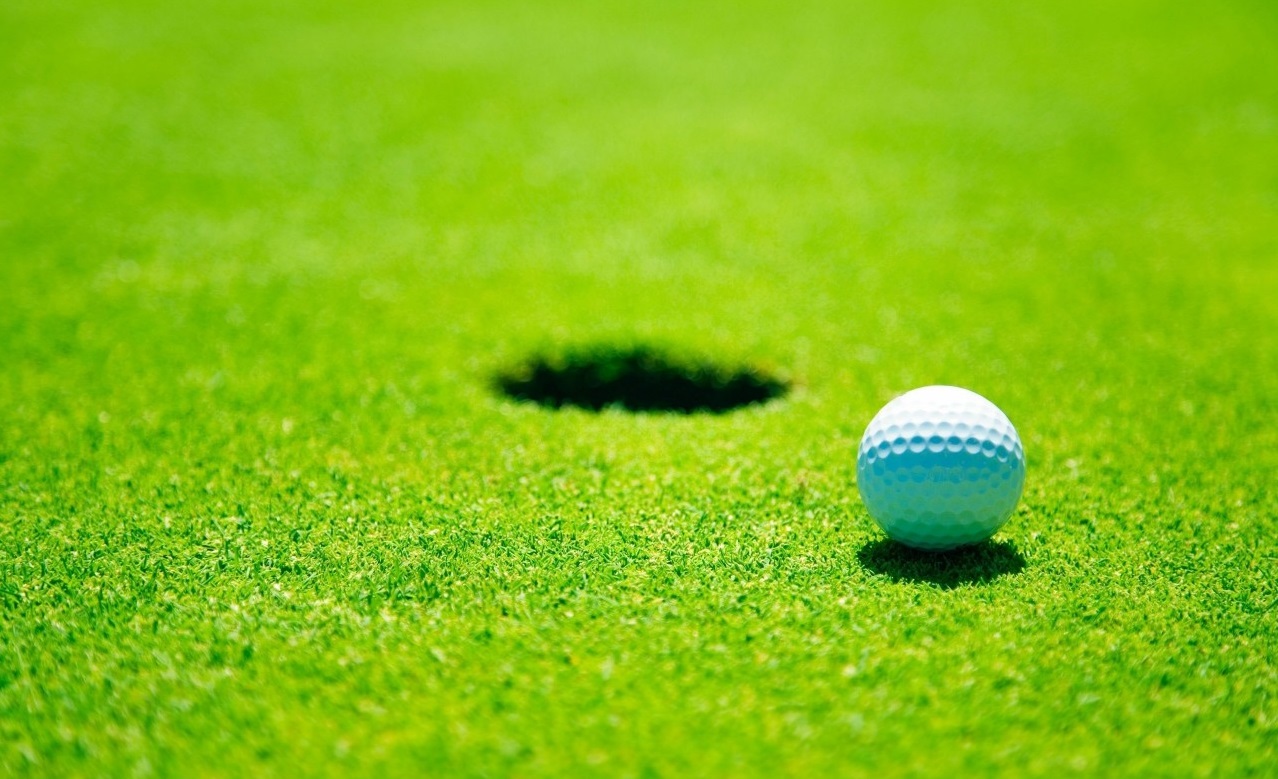 New Product First Right of Refusal
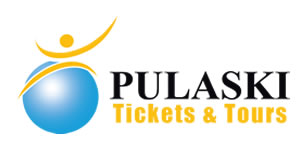 Keep as-is
Honored 100%
Addendum/ New product
Limited
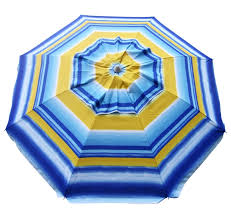 Standard
New
Camping
	Passport America
	1500 + RV resorts
	at 50% off 

Vacation currency
	Earn vacations on
	condos, hotels, package 
	deals

Retail benefits
	Over 250 million retail 
	offers, mobile app
Condominium resorts 
	100k resorts to request

Hotel
20k Properties US 
	
Cruises
	15 Cruise lines

Friends & family
	N/A

Camping 
	N/A

Vacation currency
	N/A

Retail benefits
	N/A
Condominium resorts		Over 500k to reserve
	Bonus & Hot Weeks

Hotel
	500k properties in 120
	Countries
Cruises
	192 cruise lines  
	including river cruises

Friends & family
	Full access for 5 family or
	friends
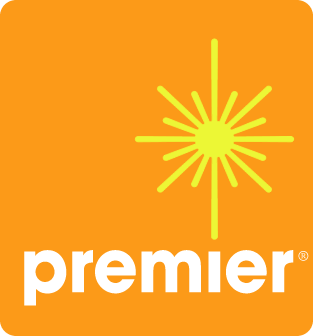 Original locations 100,000 weeks
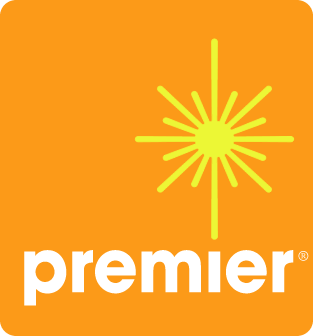 New locations 500,000 weeks
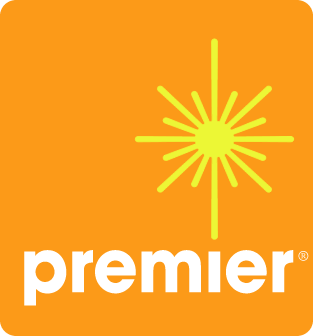 Standard
New
Camping
	Passport America
	1500 + RV resorts
	at 50% off 

Vacation currency
	Earn vacations on
	condos, hotels, package 
	deals

Retail benefits
	Over 250 million retail 
	offers, mobile app
Condominium resorts 
	100k resorts to request

Hotel
20k Properties US 
	
Cruises
	15 Cruise lines

Friends & family
	N/A

Camping 
	N/A

Vacation currency
	N/A

Retail benefits
	N/A
Condominium resorts		Over 500k to reserve
	Bonus & Hot Weeks

Hotel
	500k properties in 120
	Countries
Cruises
	192 cruise lines  
	including river cruises

Friends & family
	Full access for 5 family or
	friends
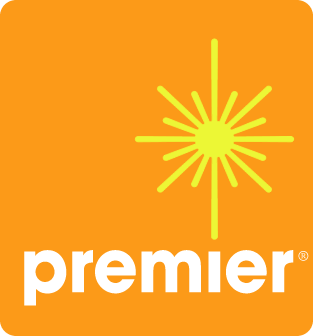 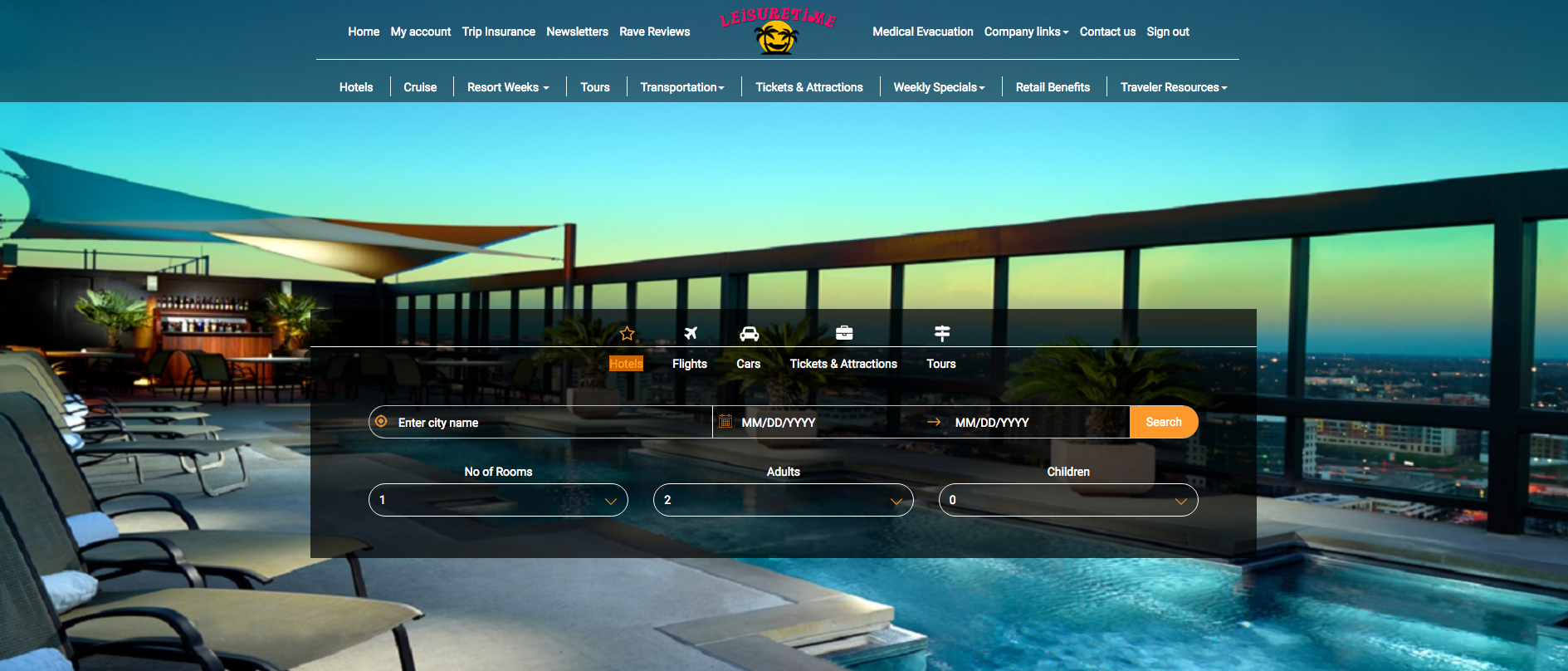 Platinum Passport
Over 30 vacations  
 Complimentary accommodations 50 nts @ 12.50
 All-Inclusive resorts 50% off
 Carnival cruises 60% off
 Royal Caribbean cruises 60% off
 Prepaid and discounted airfare 

Fully transferable
 Easily shared with friends and family

Easy and convenient
 Online reservation
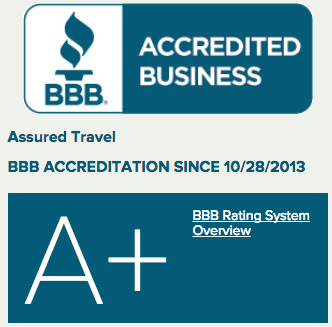 Value up to $4,895
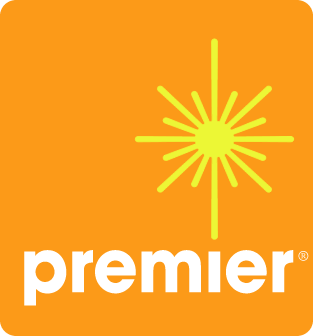 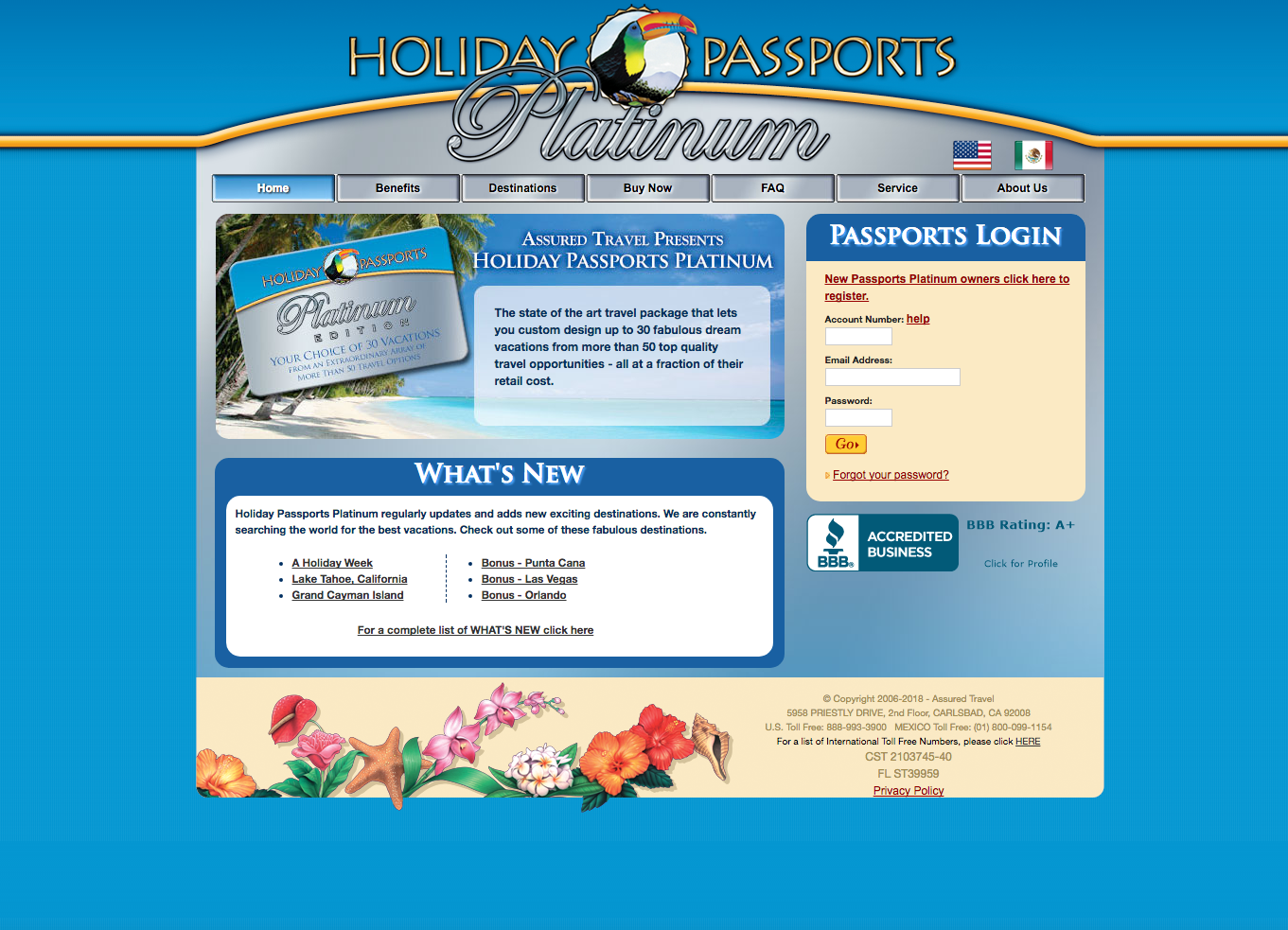 2018 Platinum Pricing
New members		                                                  $ 11,890
Down payment	                                                                     	         $2,377
  
Installments		     		  $ 202




                                                       Dues $399
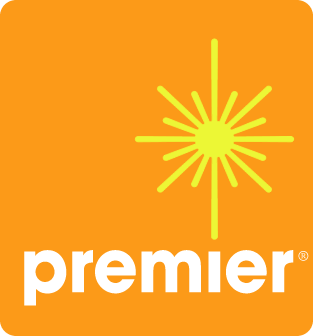 Platinum Equity
New members		                                                  $ 11,890
Equity exchange		                                      <$7,220>


      $   4,670


                   Dues frozen $199
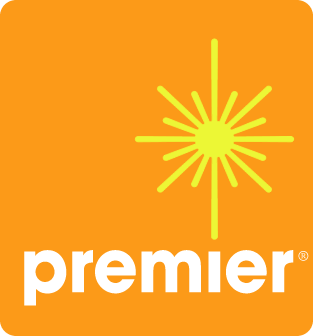 Webinar Concession
New members		                                                  $ 11,890
Equity exchange                 		                                         <$8,220>


                                       $  3,670 


          Dues frozen $199
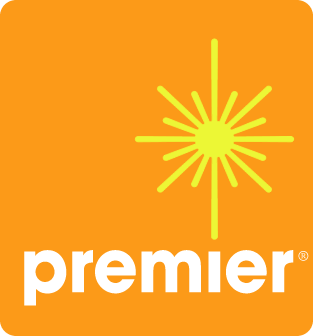